Data ProtectionM365 E3 + M365 E5 Compliance Mini Bundle(Information Protection & Governance)
Add M365 E5 Compliance Mini Bundle to M365 E3 to streamline your compliance and risk management with intelligent data protection, regulatory adherence, insider risk management, eDiscovery, auditing and proactive data management.
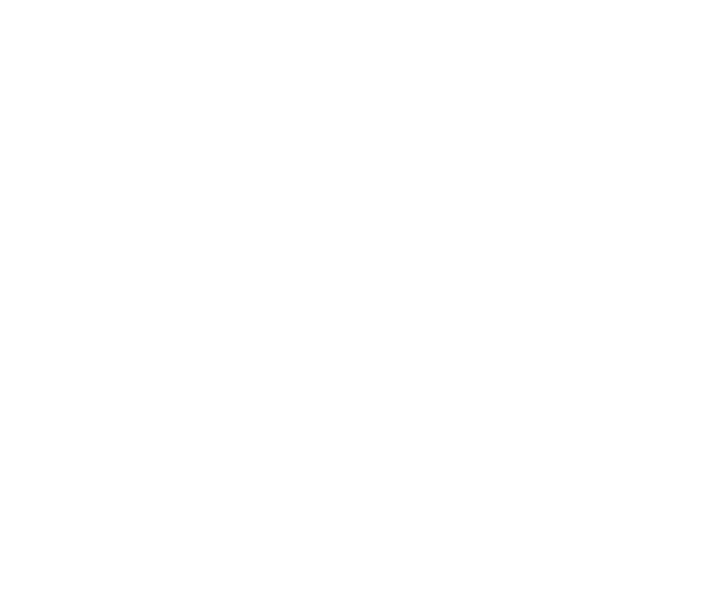 With regulations like Essential 8 and Australia’s Privacy Act, advanced compliance tools ensure organisations stay compliant with auditing, data governance and reporting capabilities.
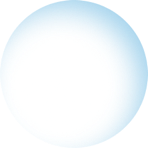 Data breach costs in New Zealand have risen to an average of $173,000 per incident. 1 Advanced Data Loss Prevention (DLP) safeguards sensitive information across devices and applications, reducing the risk of accidental or malicious leaks.
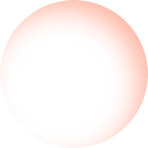 Secure Your Sensitive Data: Protecting Against Insider Threats and Data Loss
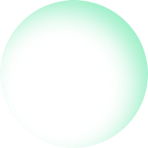 7% of global data breaches stem from malicious insiders, while 22% result from human error. 2 Advanced compliance tools help organisations detect and mitigate insider risks using behavioural analytics and monitoring.
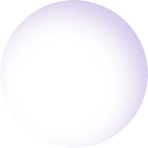 Managing data across growing digital estates is increasingly complex. Information governance and records management tools ensure proper data lifecycle management to support compliance and operational efficiency.
Cert NZ - Need to prioritize cyber security​
IBM - Cost of a Data Breach Report 2024​
Current state of business
Regulatory Pressure and Data Growth
Insider Risk and Unintentional Data Exposure
Communication Security
Complex Data Lifecycle Management
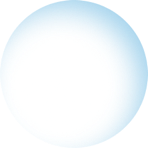 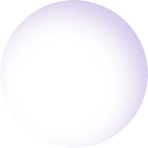 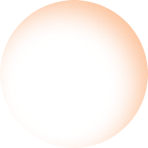 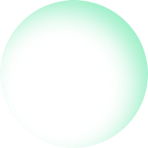 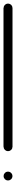 With increasing regulations like Essential 8 and Australia's Privacy Act, scaling protection across massive data volumes is a challenge.
Employees unintentionally or maliciously exposing sensitive data necessitate need to monitor and mitigate risks
Organisations face challenges in tracking, retaining and managing sensitive data across its lifecycle.
Advanced Message Encryption and automatic sensitivity labelling ensure that sensitive communications remain secure and compliant, even in distributed and hybrid work environments.
M365 E3: Foundational Governance and Control
M365 E3 provides businesses with the tools to manage data, implement basic retention policies and meet baseline regulatory needs. It ensures organisations can achieve foundational compliance by organising and protecting sensitive data. However, for businesses dealing with complex regulations, insider threats and large-scale litigation, an elevated compliance framework is critical.
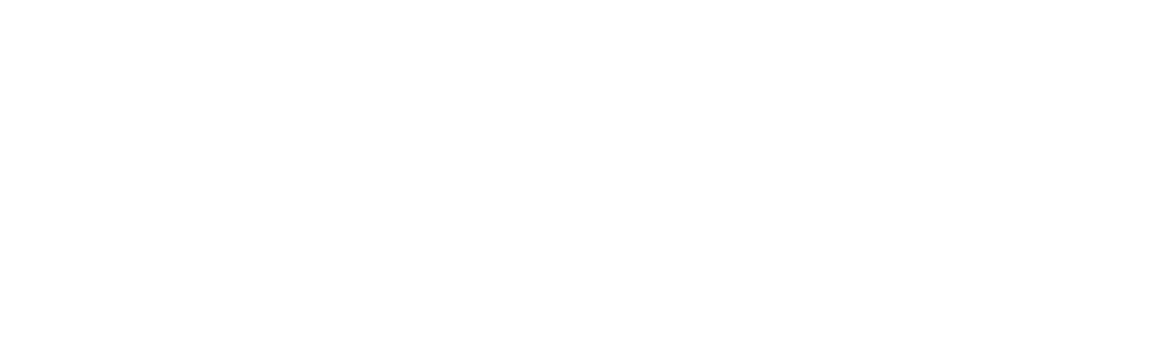 Ways to Elevate Compliance Beyond M365 E3
Automated Retention and Labelling:Implement machine learning-based retention policies and automatic sensitivity labelling for precise data governance.
Advanced Data Protection:Use Azure Information Protection P2 to classify and secure sensitive data, ensuring protection even when shared externally.
Enhanced Insider Risk Management:Monitor and mitigate insider threats with detailed analytics and automated workflows.
Robust eDiscovery and Audit Tools:Streamline legal investigations and audit capabilities with eDiscovery (Premium) and Audit (Premium), including advanced case management and extended data retention.
Endpoint Data Loss Prevention:Prevent data leaks from endpoints through real-time monitoring and policy enforcement.
Proactive Email Encryption:Secure sensitive communication with advanced message encryption, offering seamless and secure sharing.
Introducing M365 E5 Compliance
M365 E5 Compliance helps organisations meet regulatory demands and protect sensitive data. It includes advanced tools for information protection, eDiscovery, data retention, encryption and insider risk management, ensuring businesses can manage and govern their data effectively.
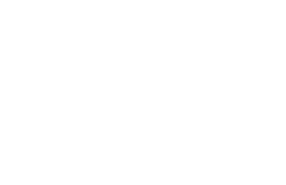 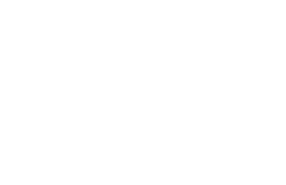 Cost-Effective Compliance with M365 E5 Compliance
M365 E5 Compliance Capabilities
Automated Retention and Labelling: Classifies data for retention or deletion based on set policies.
Advanced Data Protection: Encrypts and classifies sensitive data for secure handling and storage.
Insider Risk Management: Identifies potential insider threats through behavioural analytics and risk scoring.
eDiscovery and Audit Tools: Simplifies data searches for legal and compliance investigations.
Endpoint Data Loss Prevention: Monitors and blocks risky data transfers from endpoints to prevent leaks.
Advanced Message Encryption: Encrypts emails to secure sensitive communications, preventing unauthorised access.
By bundling these advanced compliance features into a single solution, M365 E5 Compliance offers significant cost savings compared to managing individual tools. It streamlines compliance efforts, reduces overhead and helps businesses stay compliant with minimal effort.
M365 E3 + M365 E5 Compliance mini bundle
Added value of M365 E5 Compliance
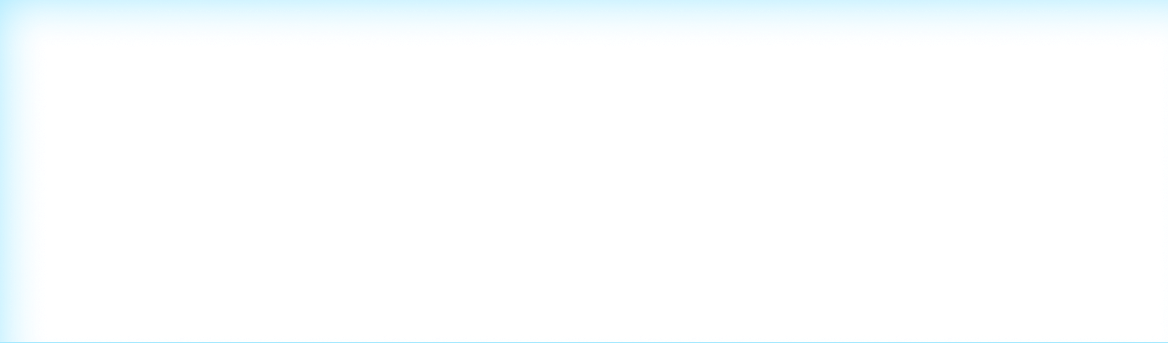 M365 E5 Information Protection & Governance
Data Protection & Compliance
Information Protection & Governance in M365 E5 Compliance enables organisations to automatically classify, label and protect data using machine learning, while streamlining lifecycle management through advanced retention and records management. These capabilities reduce human error and enhance compliance with data protection regulations.
Automatic Sensitivity Labels: Automatically encrypt files containing personal identification numbers when they are uploaded to cloud storage, email attachments or collaboration platforms, ensuring sensitive data is protected without manual intervention.
Advanced Classifiers: Use AI to detect and label intellectual property like blueprints or confidential research documents.
Records Management: Create immutable records for financial statements to meet regulatory requirements.
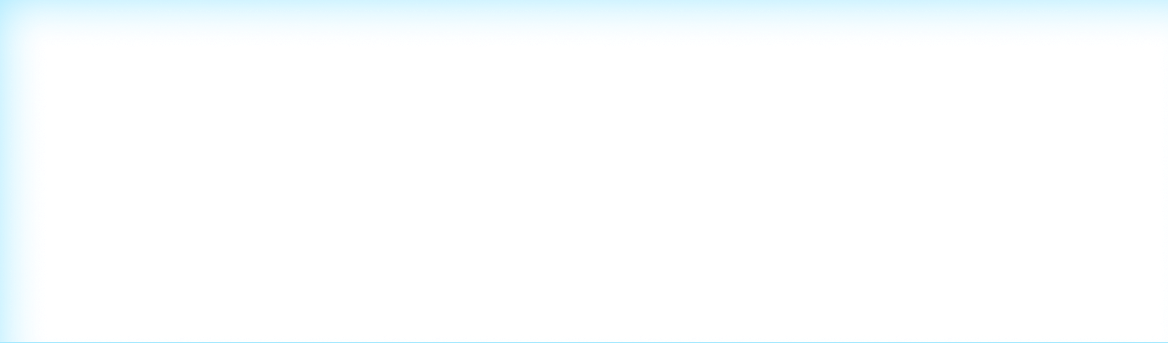 M365 E5 Insider Risk Management
Proactive Insider Threat Detection and Mitigation
Insider Risk Management in M365 E5 Compliance provides advanced analytics and machine learning to identify, investigate and mitigate risky behaviour by employees or contractors. It enables organisations to detect threats proactively and respond effectively to minimise internal risks.
Risk Detection: Identifies an employee downloading excessive files after submitting a resignation notice.
Policy Templates: Quickly configure alerts for scenarios like data exfiltration or privilege abuse using predefined templates.
Activity Correlation: Connects alerts from Microsoft Defender tools to understand a user's broader risk pattern (e.g., failed login attempts followed by data downloads).
Added value of M365 E5 Compliance
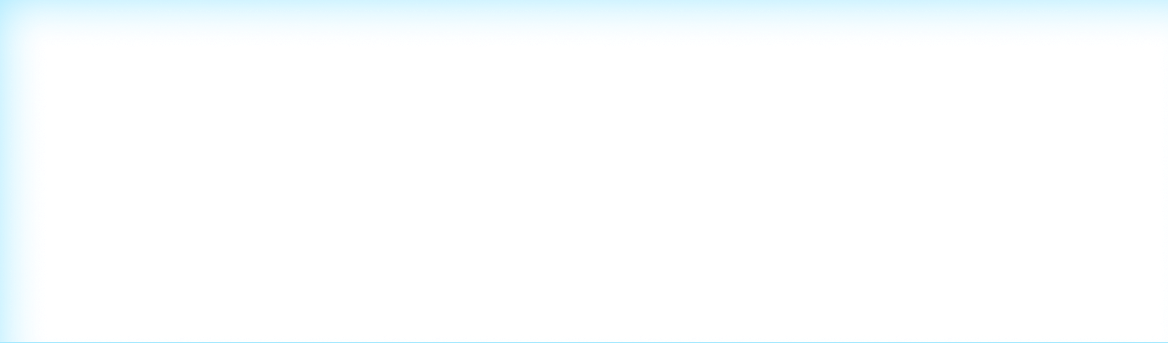 eDiscovery (Premium)
AI-Powered eDiscovery for Streamlined Legal Investigations and Compliance
eDiscovery Premium in M365 E5 Compliance enhances legal and regulatory investigations with AI-powered tools, case management and data redaction capabilities. It streamlines processes and reduces manual effort compared to eDiscovery Basic.
Advanced Case Management: Organise a litigation case involving thousands of Teams messages and emails for easy tracking.
Predictive Coding: Automatically prioritise relevant documents using machine learning to speed up document review.
Redaction: Redact sensitive personal information (e.g., employee addresses) from documents before sharing them with external legal teams.
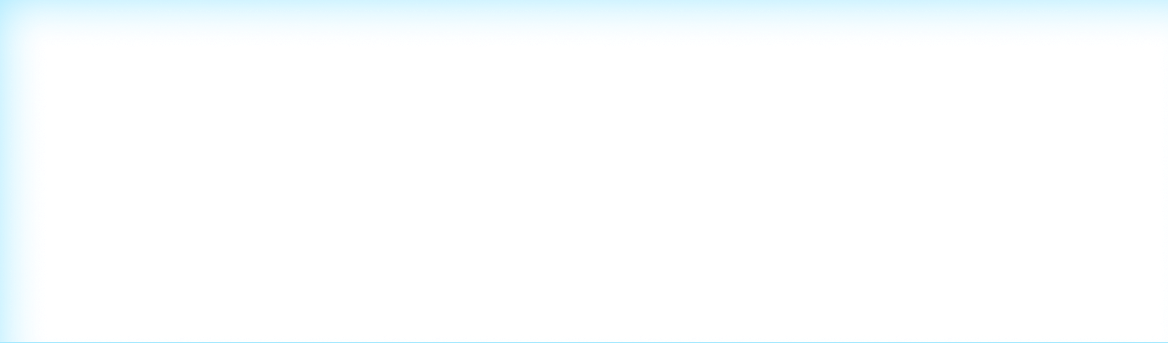 Audit (Premium)
Extended Audit Capabilities for In-Depth User Activity Tracking and Compliance
Audit Premium in M365 E5 Compliance extends log retention and provides deeper insights with richer metadata for tracking user activity and critical events. It supports compliance with regulations requiring detailed audit trails.
Longer Log Retention: Retain user activity logs for 10 years to meet regulatory requirements for industries like finance.
Critical Event Tracking: Monitor and investigate anomalies, such as unusual administrator activities or privilege escalations.
Enhanced Metadata: Access detailed data for events like who accessed sensitive documents and when.
Added value of M365 E5 Compliance
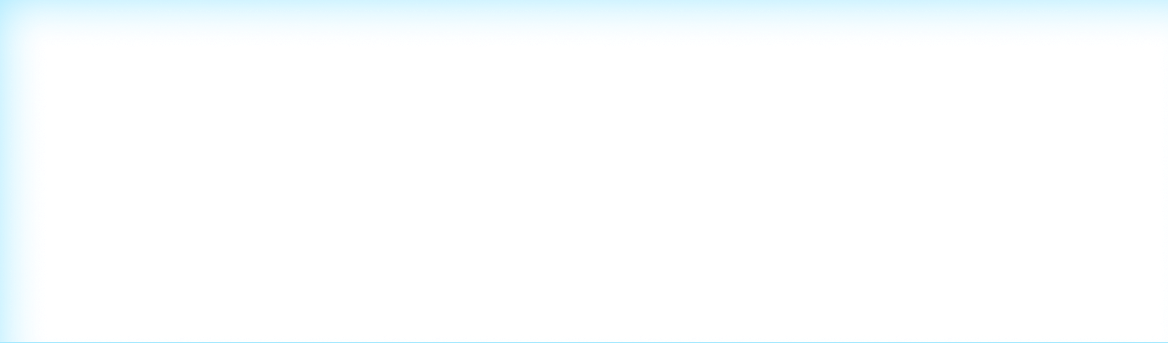 Defender for Cloud Apps
Comprehensive Cloud App Security and Risk Mitigation
Defender for Cloud Apps provides visibility and control over third-party cloud services, securing data and user activities in SaaS environments. It is a critical tool for addressing shadow IT and preventing data loss.
Shadow IT Discovery: Identifies unauthorised use of applications like Dropbox and provides visibility into usage patterns.
Data Loss Prevention: Prevents sensitive data (e.g., credit card numbers) from being uploaded to non-compliant cloud apps.
Real-Time Session Control: Blocks downloading of sensitive documents on unmanaged devices during a live user session.
Enhance Compliance Frameworks with M365 E5 Compliance, Building on M365 E3
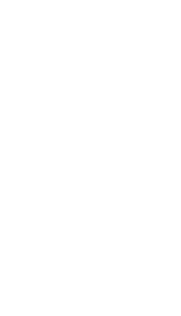 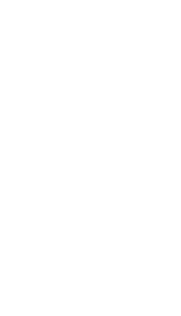 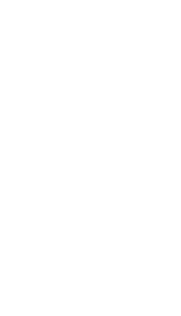 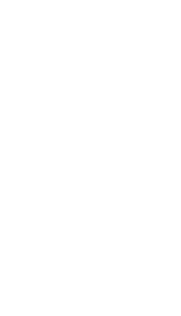 Enhanced Compliance & Insider Risk Management
Data Governance & Encryption
Shadow IT Detection & Cloud App Control
eDiscovery & Legal Compliance
M365 E5 Compliance strengthens compliance with advanced risk-based assessments and insider risk management tools. It monitors for suspicious behaviour and insider threats, automatically applying controls like multi-factor authentication (MFA) and encrypting sensitive data when necessary.
Example: Suspicious login activity triggers MFA or password resets, while risky employee behaviour is flagged and mitigated with real-time actions.
Automatically encrypts sensitive data and ensures it's properly governed to meet regulatory standards. Retention policies help maintain compliance by automatically managing how long data is stored and when it should be deleted.
Example: Sensitive data shared outside of policy is immediately encrypted, and retention rules prevent data from being held beyond required periods.
Uncovers unauthorised cloud applications (shadow IT) and ensures that sensitive data is not exposed to non-compliant services. Provides visibility and control over cloud applications to protect data across SaaS environments.
Example: M365 E5 Compliance detects and blocks uploads of sensitive data like credit card information to unsanctioned cloud apps.
M365 E5 Compliance enables fast, efficient eDiscovery for legal and compliance investigations, ensuring that data is easily accessible and properly retained for regulatory purposes.
Example: Relevant data can be quickly retrieved for audits or legal cases, supporting compliance with data retention and regulatory policies.
Upgrade COMPLIANCE at a discounted bundle price
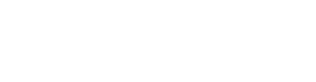 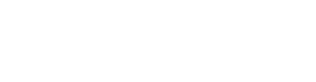 Monitor & Report
Automate Remediation Actions
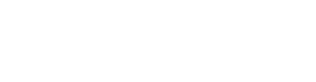 Audit Logging
Monitor Session activities
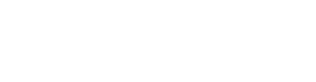 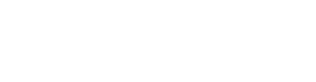 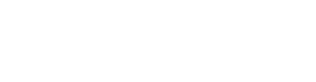 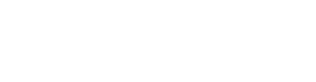 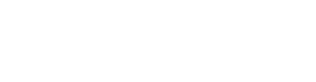 Automatic Labelling
Risk Detection & Alerts
Search Queries
DLP Policies
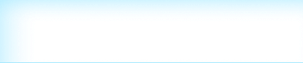 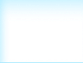 $9.70
M365 E5 eDiscovery & Audit
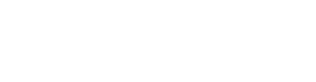 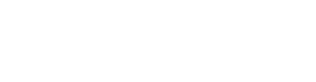 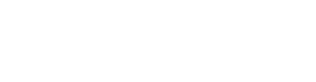 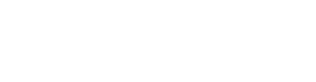 DLP Policies
Risk Indicators
Legal Holds
Activity Policies
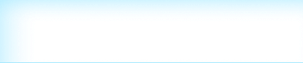 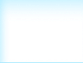 $9.70
M365 E5 Insider Risk Management
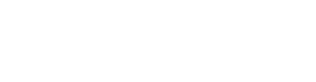 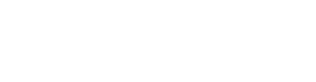 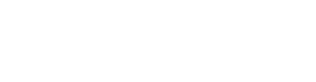 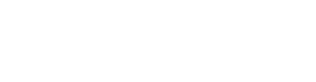 Sensitivity Labels
Insider Risk Policies
Set Up eDiscovery Cases
Enable Cloud Discovery
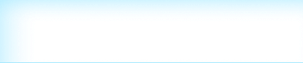 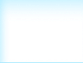 $11.30
M365 E5 Information Protection
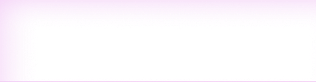 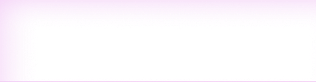 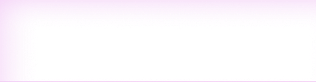 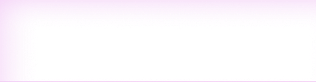 M365 E5 Information Protection
M365 E5 Insider Risk Management
M365 E5 eDiscovery & Audit
Defender for Cloud Apps
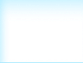 $30.7
+ NZ $19.40 per user/ month
M365 E5 Compliance
Instructions to customise this page for your business:
Add your company name into the heading
Add your security description under ‘Proven security specialists’
Click icon to add a picture that reflects or business or delete if not required
[Partner Name] is here to support your security journey from foundations to maturity
Your essential cyber security partner
Proven security specialists
Collaborating as your strategic partner, [Partner Name] offers expertise, advice and co-managed security solutions from setting up strong security foundations to deploying end-to-end proactive protection that is aligned with your business and industry.
Instructions to customise this page for your business:
Add your company name into the heading
Add your security description under ‘Proven security specialists’
Click icon to add a picture that reflects or business or delete if not required
[Partner Name] is here to support your security journey from foundations to maturity
Your essential cyber security partner
Proven security specialists
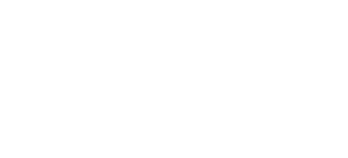 Security Risk Assessments, Regulation and Compliance Assessments
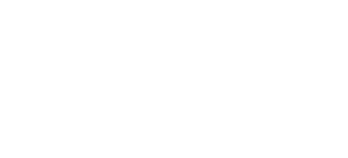 Post Assessment Workshops to Deep Dive into Gaps, Risks & Solutions
Collaborating as your strategic partner, [Partner Name] offers expertise, advice and co-managed security solutions from setting up strong security foundations to deploying end-to-end proactive protection that is aligned with your business and industry.
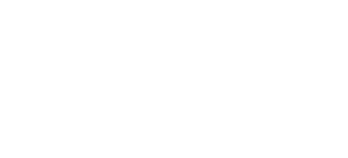 Security Strategy & Roadmap
Tailored Security Policies & Deployment to Address Gaps & Minimise Risks
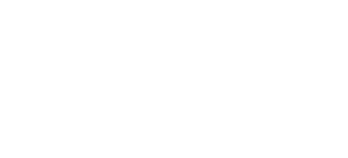 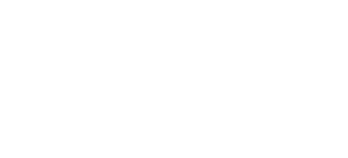 Threat Monitoring & Response
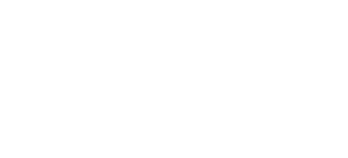 Security Policy Optimisation & Compliance Reporting